Pascal’s Principle
Contents:
How to calculate
Whiteboards
A confined fluid transmits external pressure:
Demo - hydraulic jack
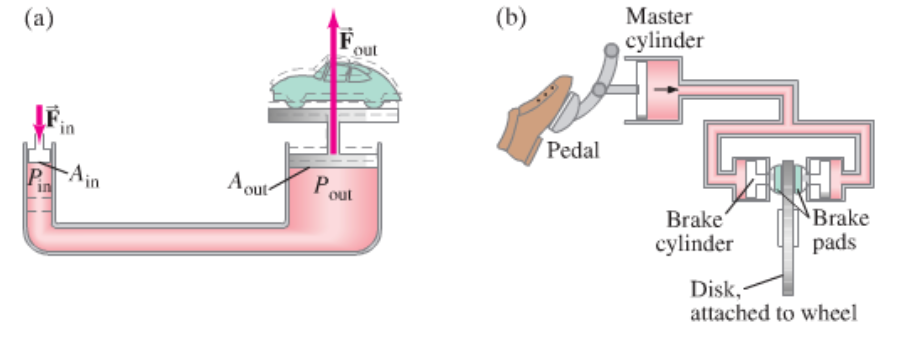 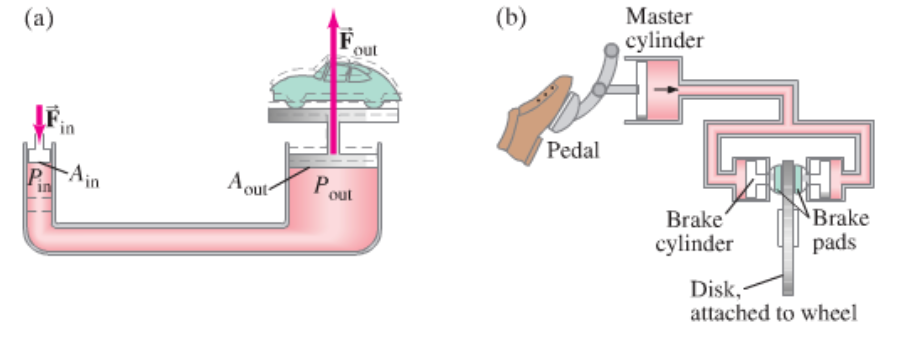 Example – A hydraulic jack has an input piston with a diameter of 8.2 mm, and an output piston diameter of 95 mm.  What force in pounds do you need to apply to lift a ton?  
(1 ton is 2000 lbs)
(15 lbs)
Pascal’s Principle
1 | 2 | 3
question
solution
answer
question
solution
answer